Организация дистанционного обучения МАОУ «Гимназия №23 г. Челябинска»
Кафедра учителей
 математики и информатики
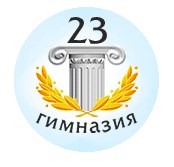 G Suite for education
G Suite — набор облачных сервисов, предоставляемых компанией Google для других предприятий и групп людей. G Suite позволяет другим компаниями интегрировать собственное доменное имя с некоторыми продуктами Google. Википедия
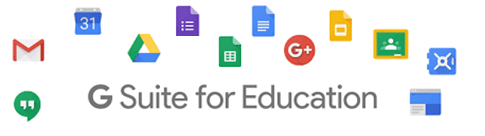 Наше доменное имя  - gymnasia23.ru
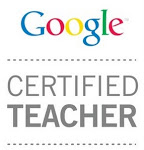 С чего всё началось?
Сонина Мария Николаевна, учитель обществознания и экономики высшей категории, Почётный работник общего образования РФ в 2011 году успешно прошла обучение в академии преподавателей Google и получила Сертификат преподавателя Google.
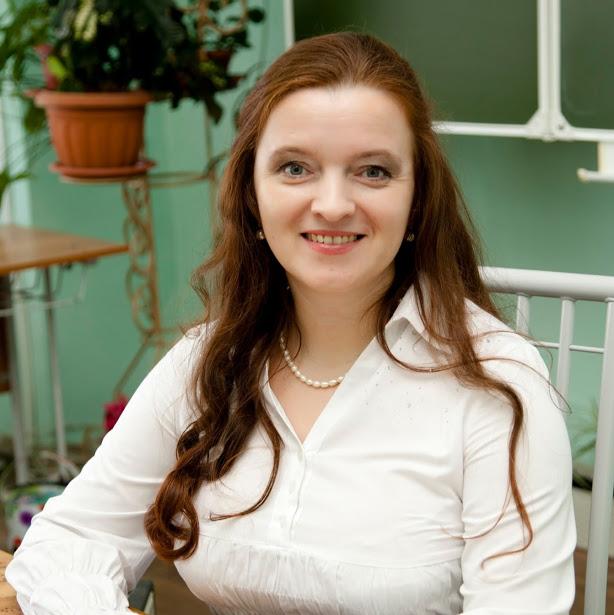 В 2014 году зарегистрировали Google Apps for education, привязали к школьному домену  gymnasia23.ru и осуществили первоначальные настройки.
Завели аккаунты  для учителей.
Через полгода завели аккаунты учащимся 5-11 классов
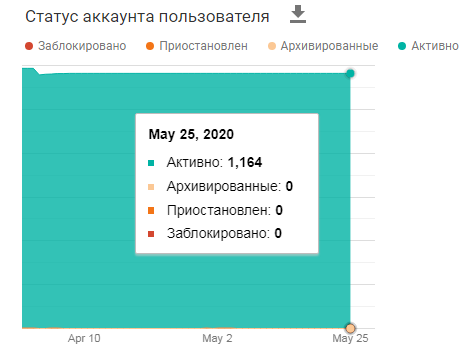 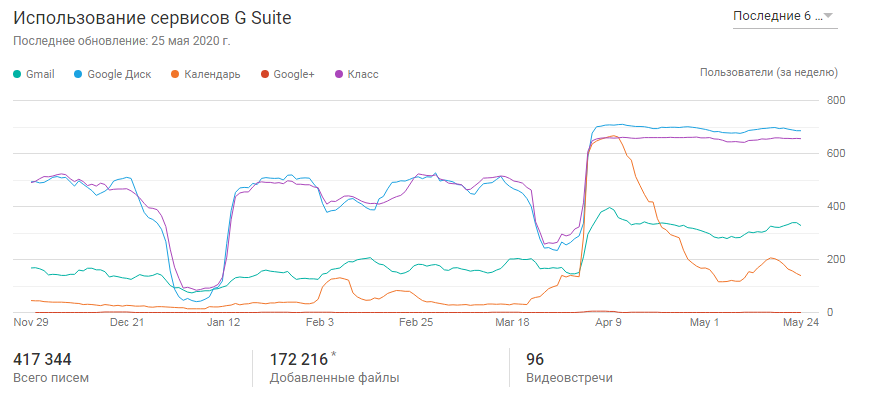 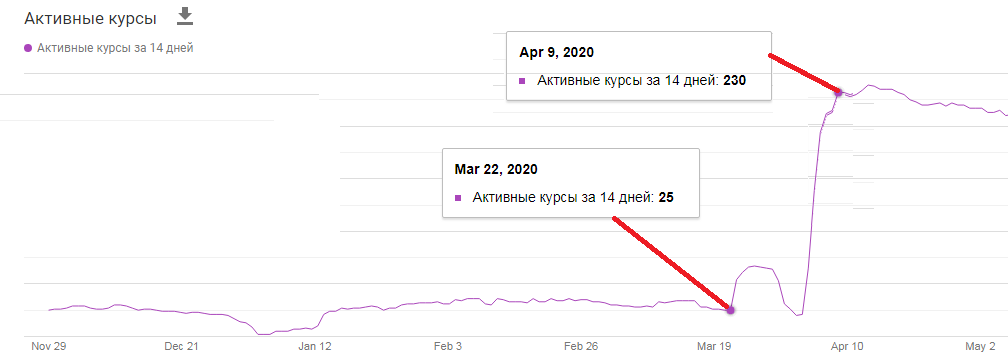 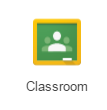 Class room
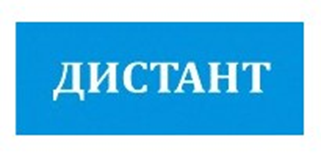 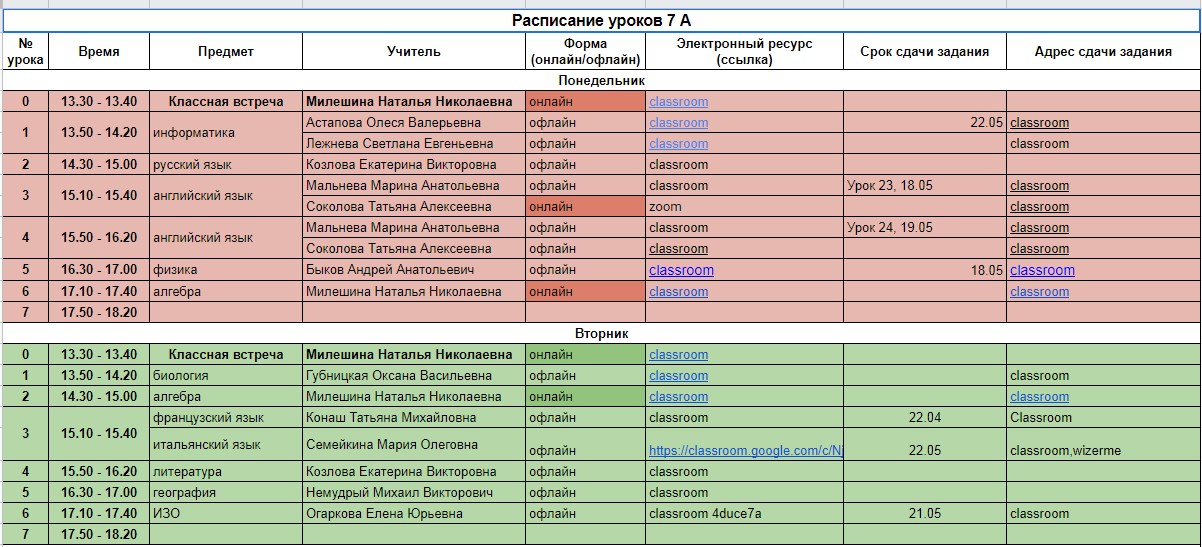 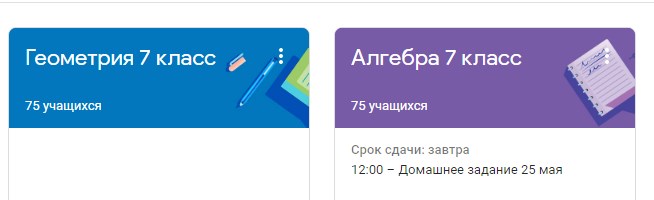 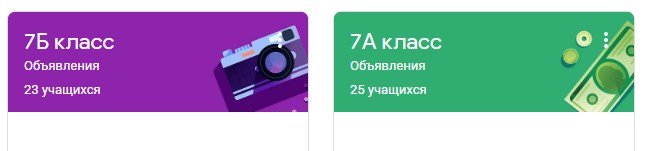 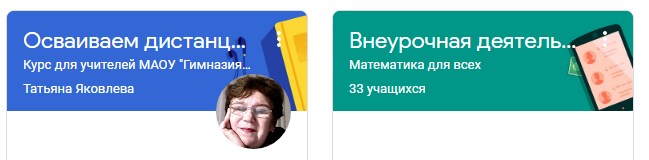 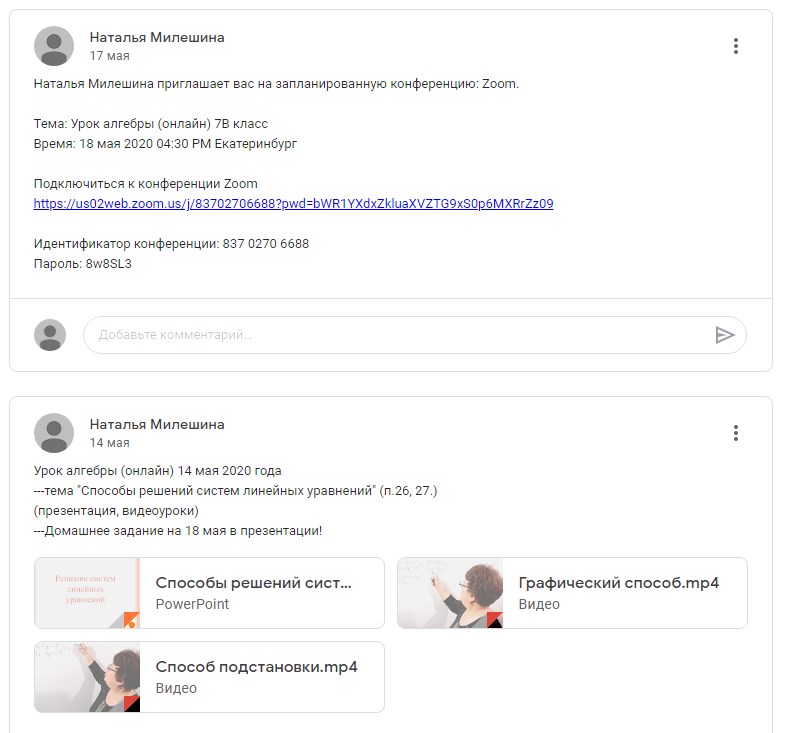 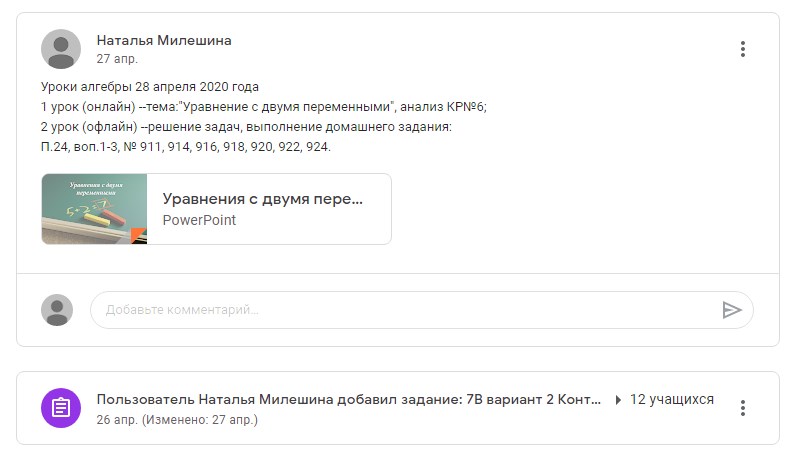 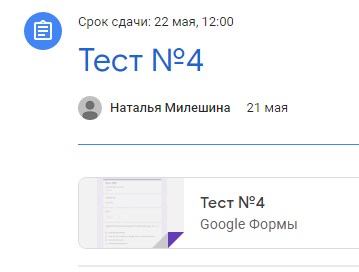 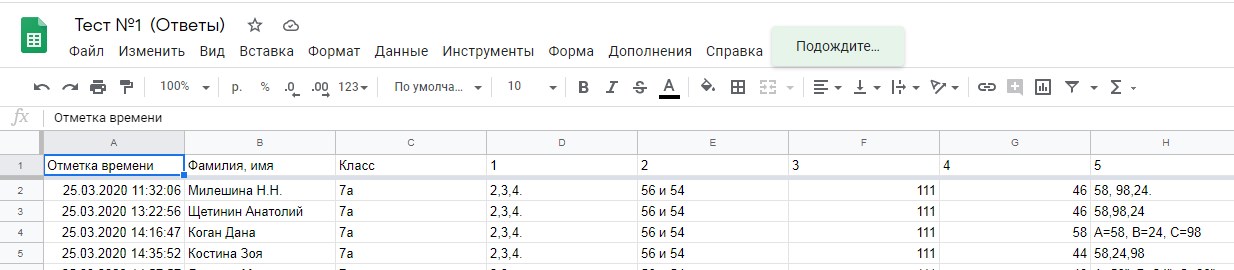 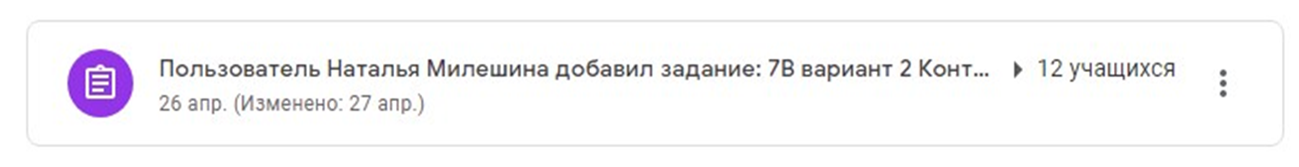 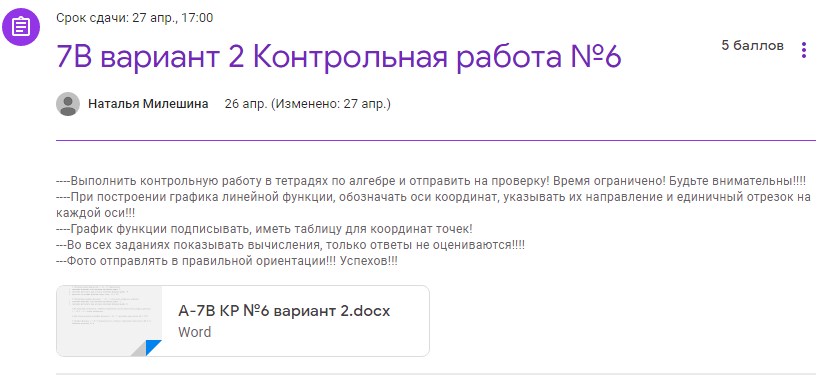 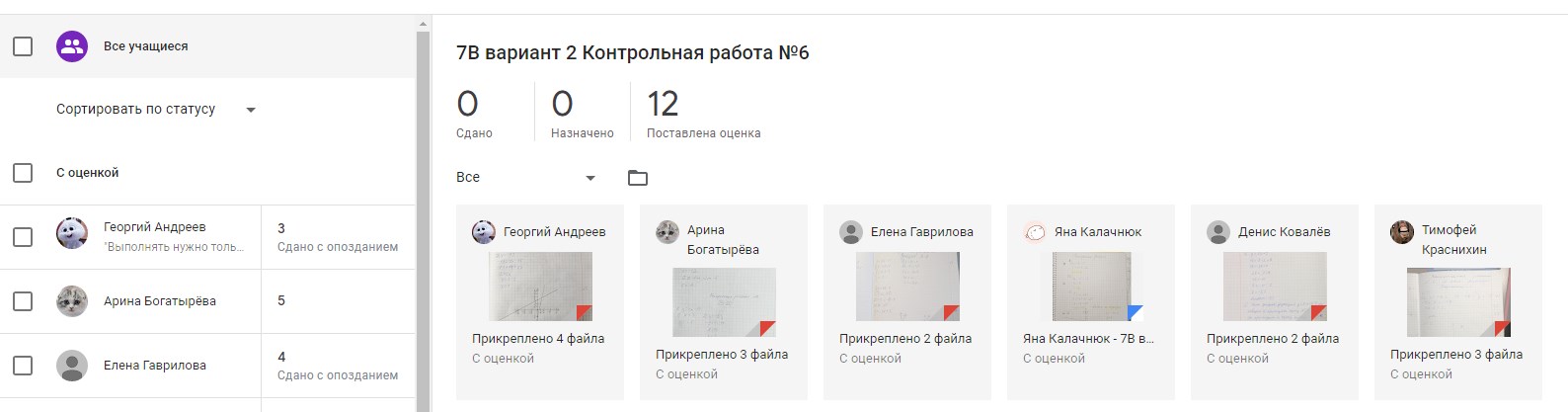 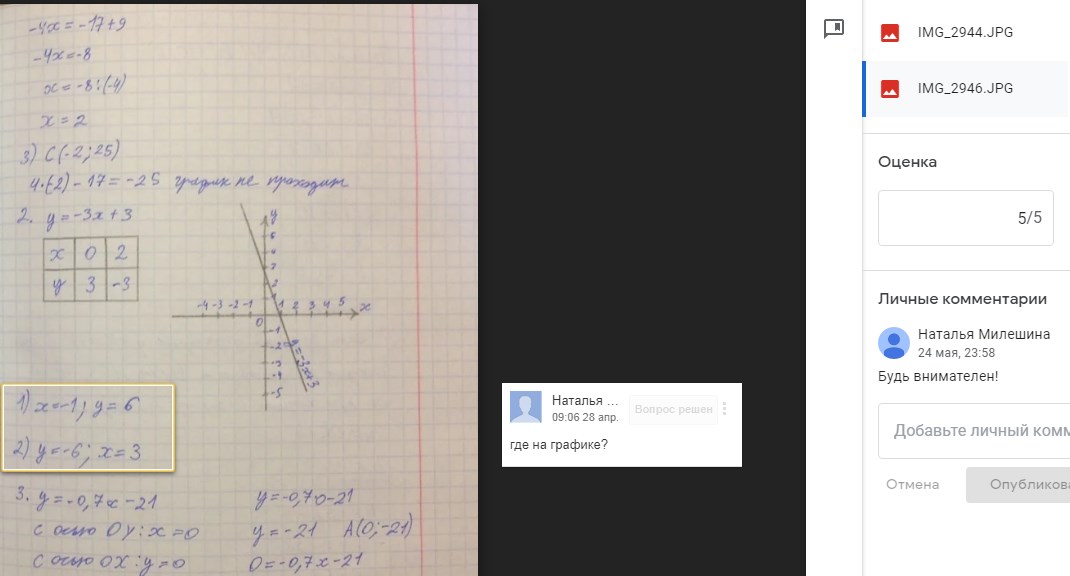 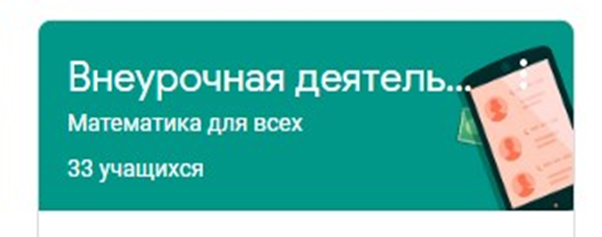 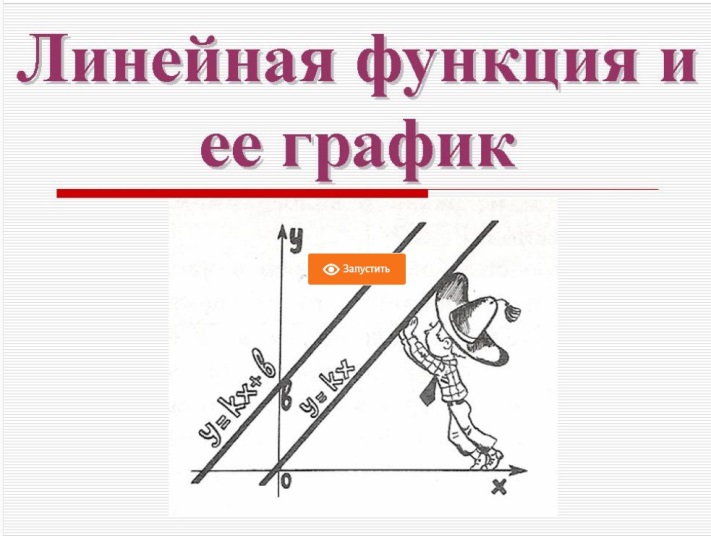 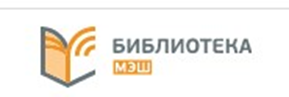 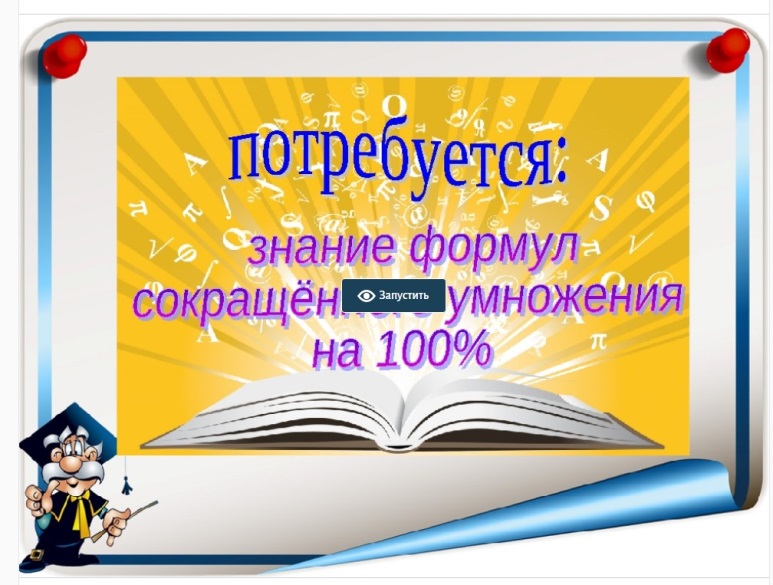 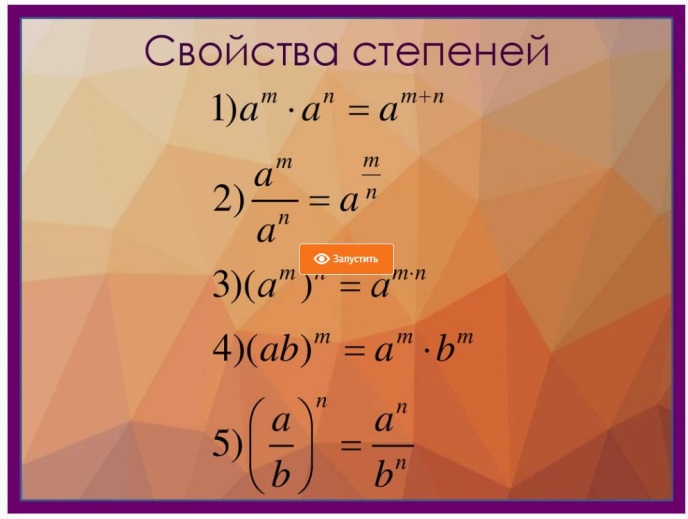 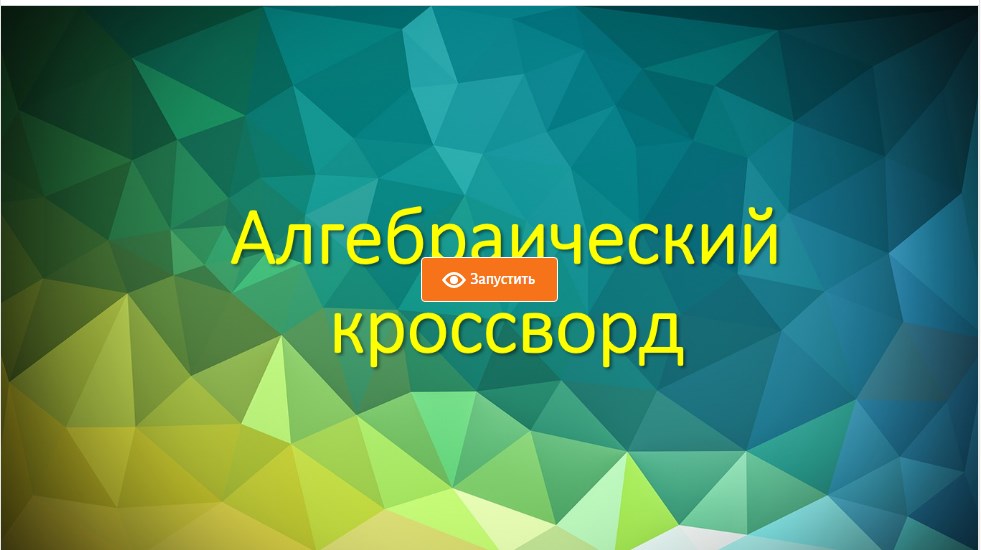 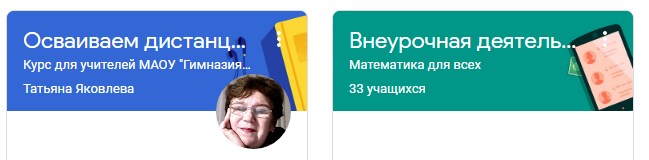 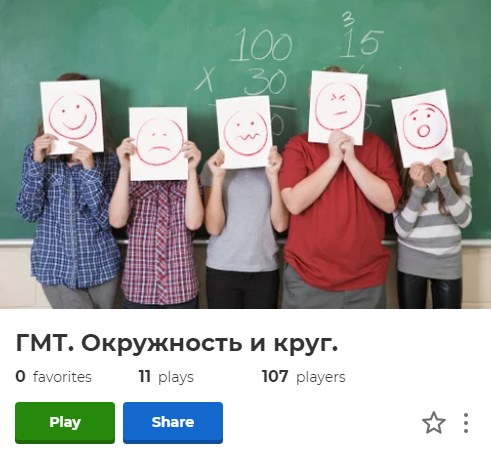 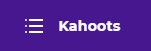 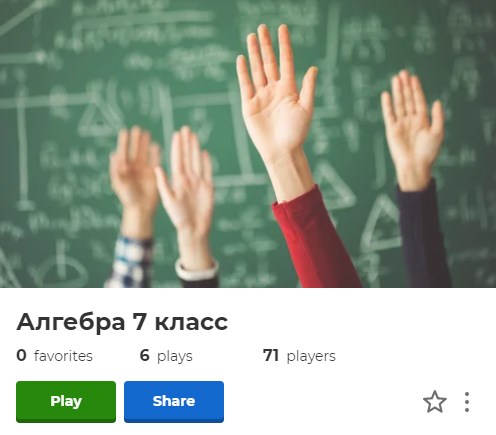 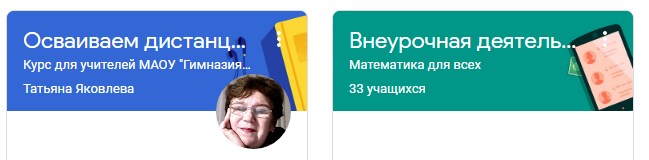 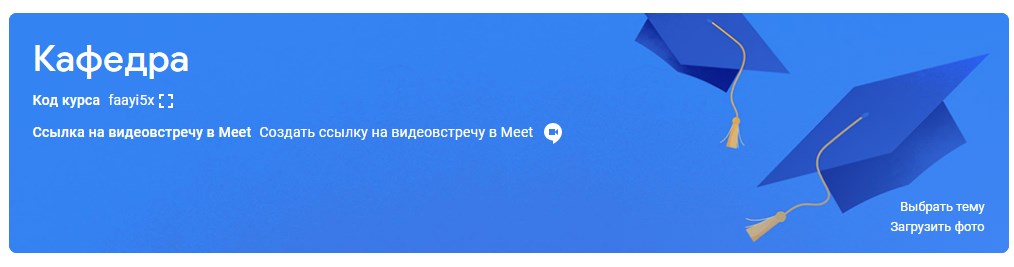 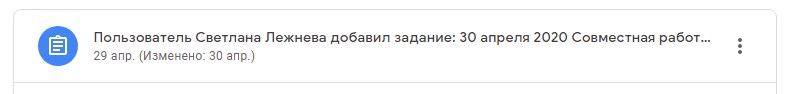 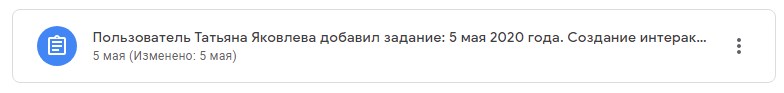 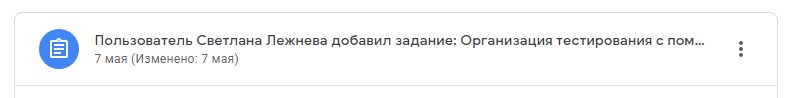 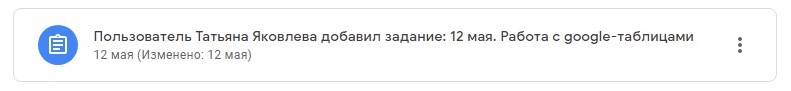 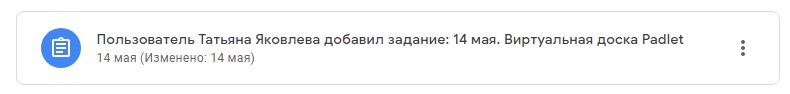 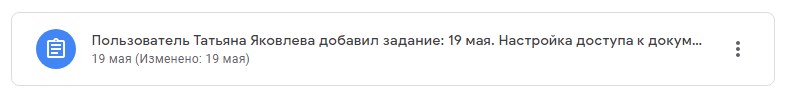 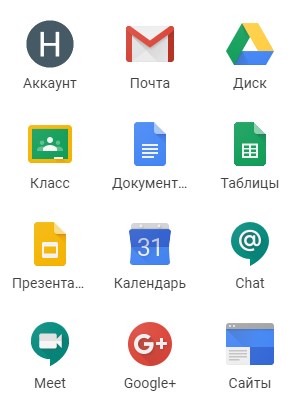 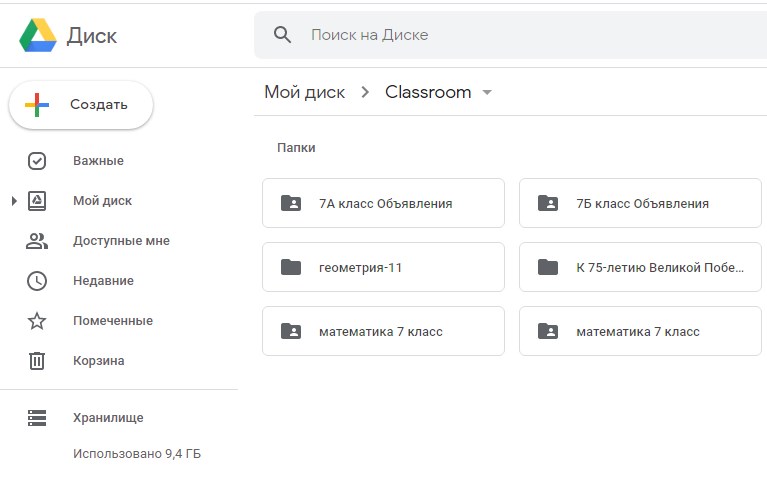 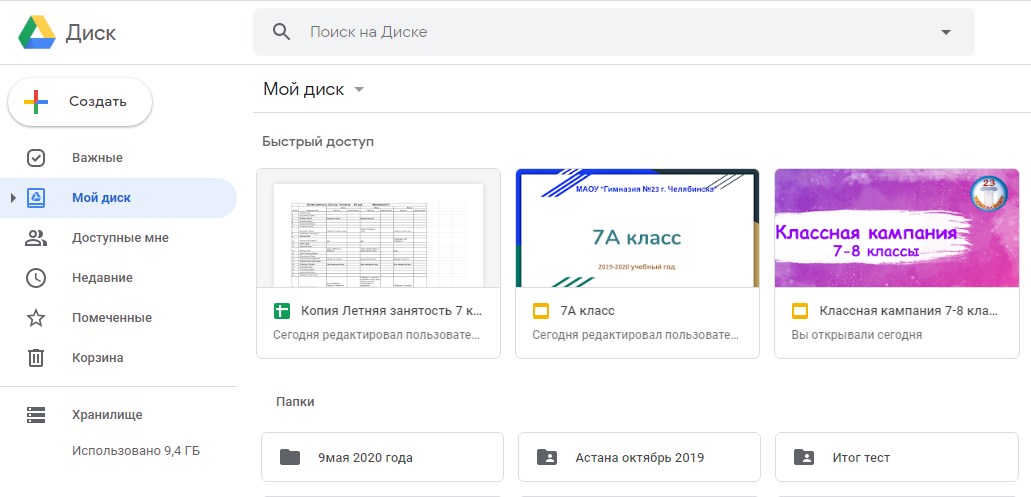 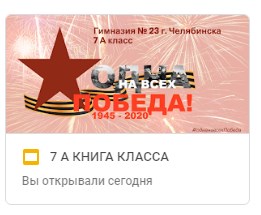 Спасибо за внимание!
Хорошего летнего отдыха!